Venkov 21. století
Workshop 
Klatovy 
1.11.2018
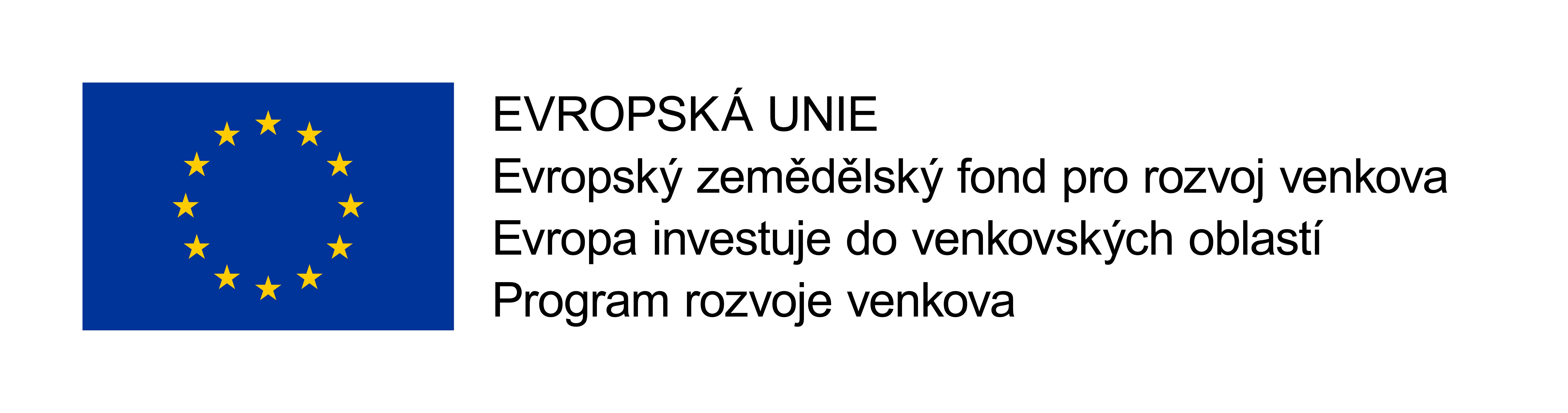 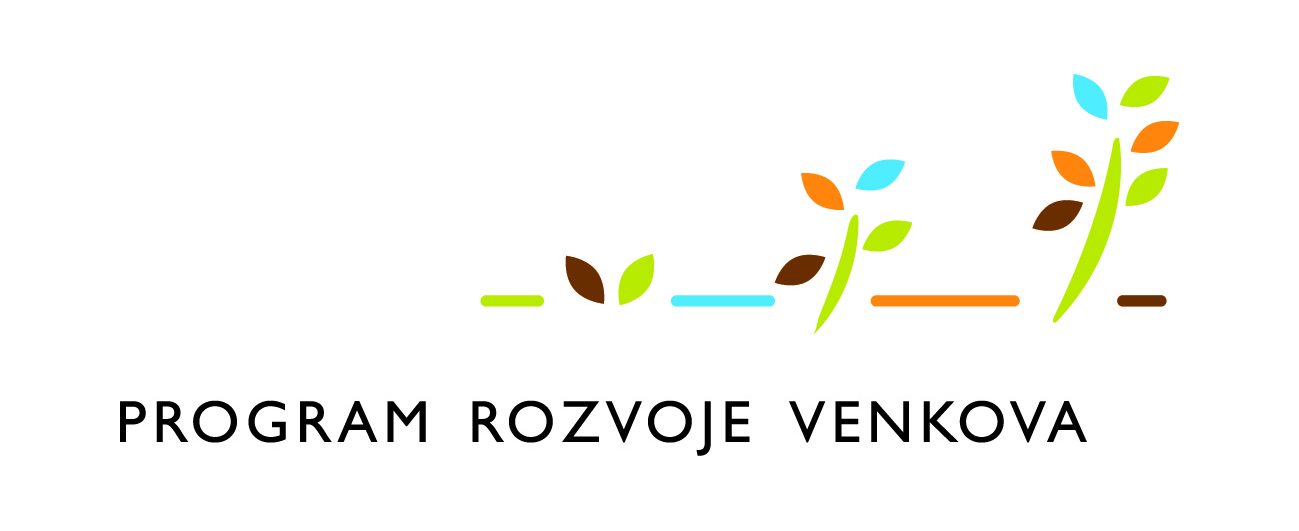 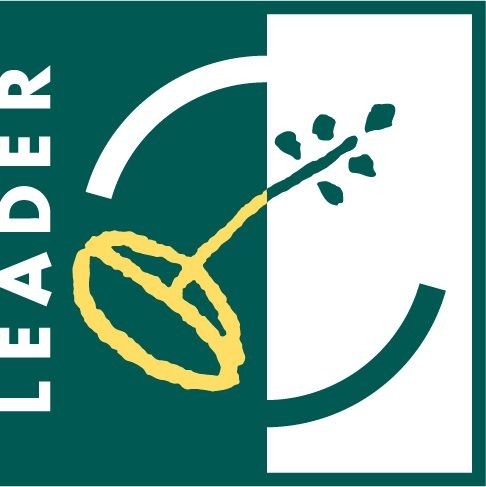 Osnova vystoupení
Něco málo o MAS (místní akční skupina)
MAS Pošumaví a projekty Spolupráce
Ostatní projekty ve vztahu k cestovnímu ruchu na území působnosti MAS Pošumaví
Projekt Venkov 21. století a na co navazuje
Něco málo k zamyšlení k poslednímu bodu dnešního workshopu
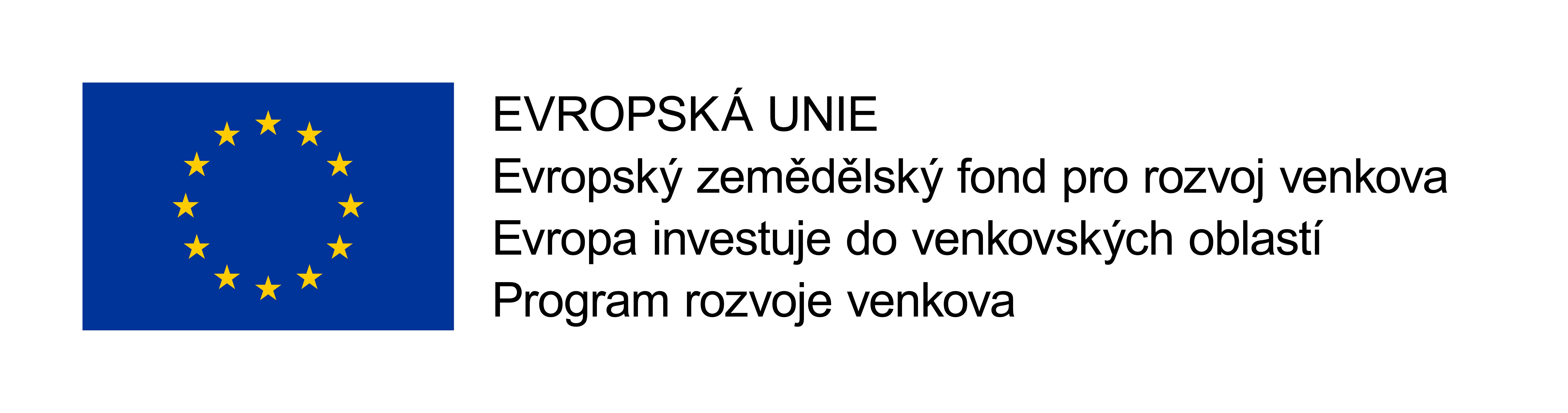 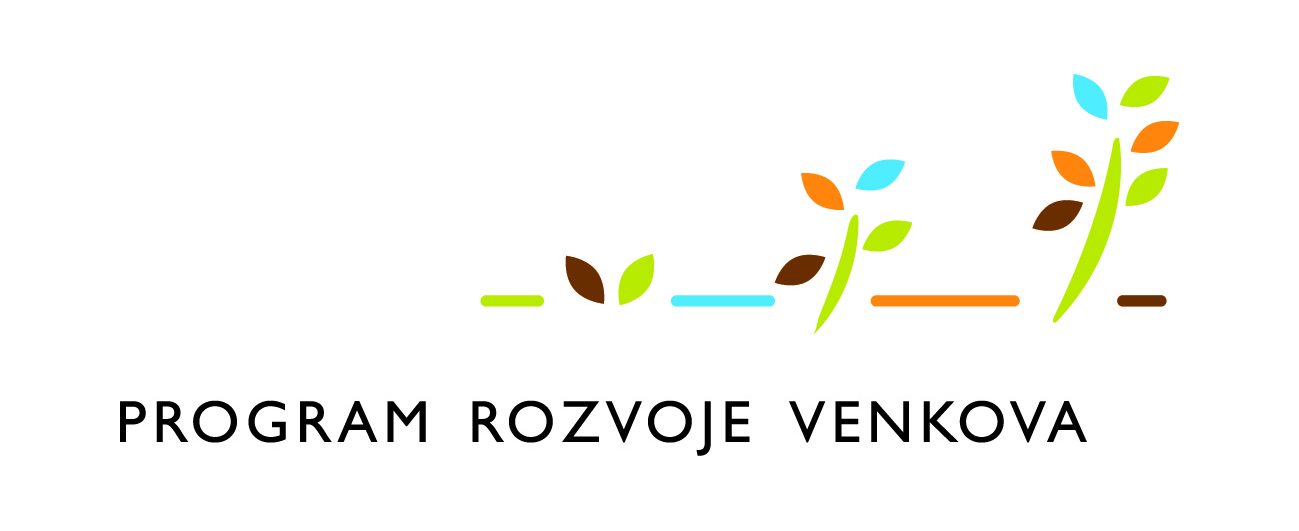 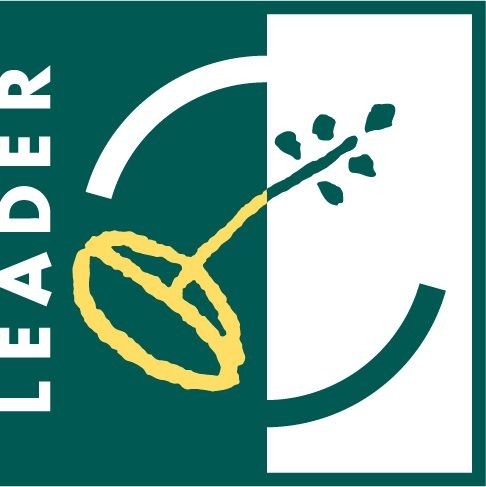 Co je MAS ? Kde ho najdete?
Místní akční skupina (MAS) je na politickém rozhodování nezávislým společenstvím občanů, neziskových organizací, soukromé podnikatelské sféry a veřejné správy (obcí, svazků obcí a institucí veřejného moci), které spolupracuje na rozvoji venkova, zemědělství a získávání finanční podpory z EU a z národních programů, pro svůj region, metodou LEADER/CLLD. 
Základním cílem MAS je zlepšování kvality života a životního prostředí ve venkovských oblastech. Jedním z nástrojů je také aktivní získávání a rozdělování dotačních prostředků.
V České republice získalo standardizaci 180 MAS, 179 podalo na MMR k obhajobě strategii komunitně vedeného místního rozvoje a 178 jich s ní uspělo. 
Informace jsou volně dostupné k dispozici na www.nsmascr.cz
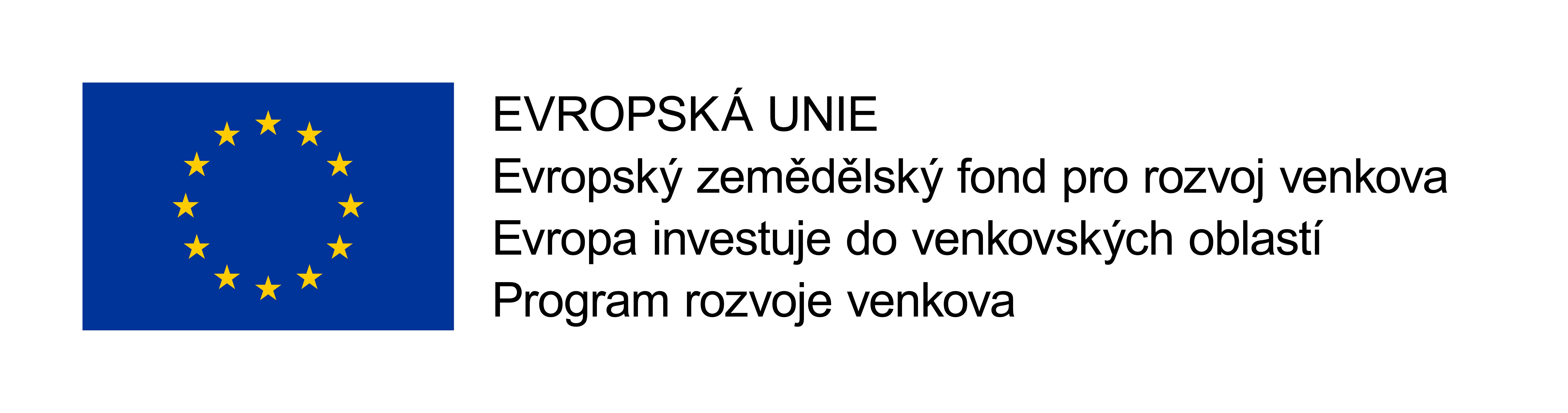 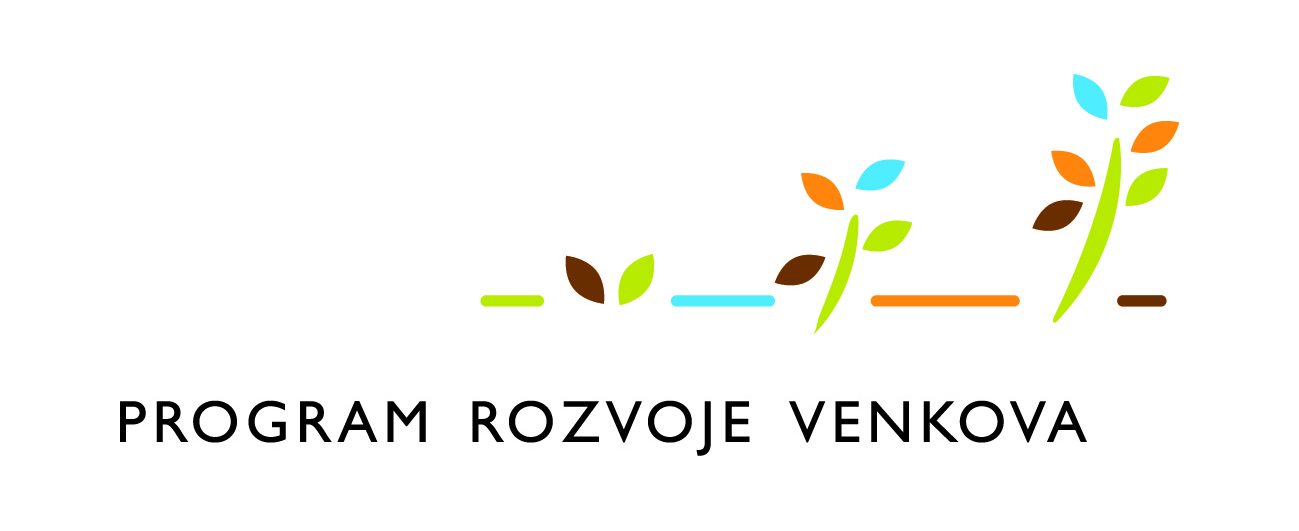 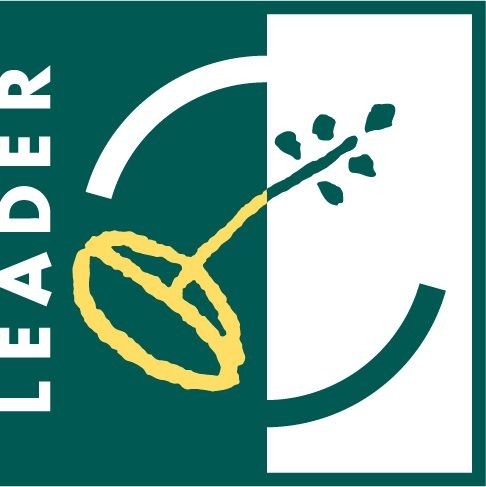 Kde najdete MAS ?
Jak je to jinde v Evropě?
Více než 2000 místních akčních skupin funguje v 25 zemích Evropy
Místní akční skupiny mezi sebou spolupracují i na mezinárodní úrovni
Jsou prostřednictvím národních zastřešujících organizací členy v profesní skupině ELARD (European LEADER Association for Rural Development)
Podrobné informace v angličtině najdete na www.elard.eu
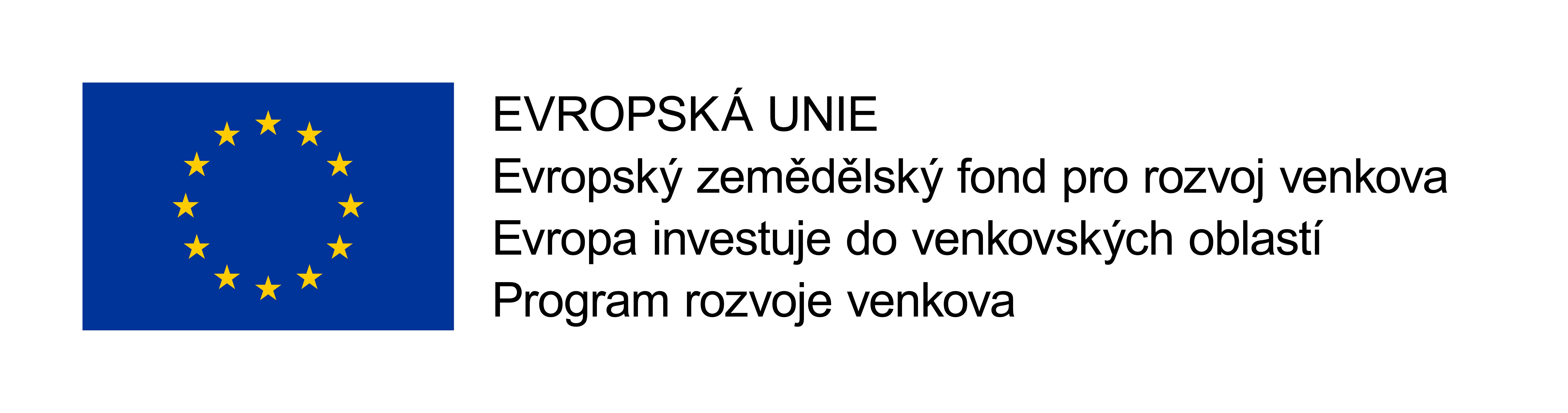 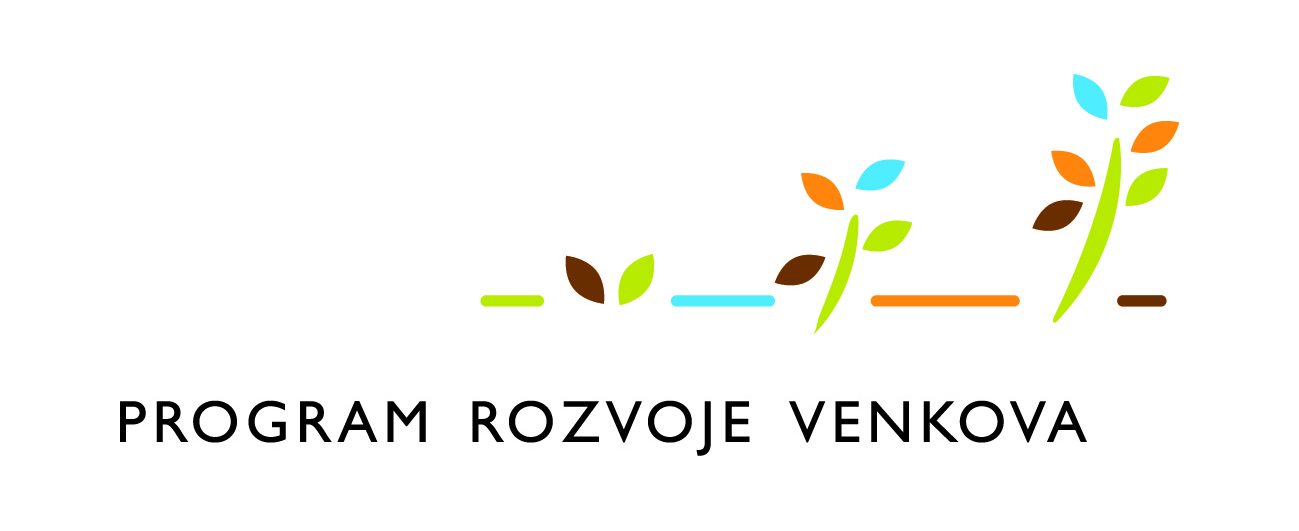 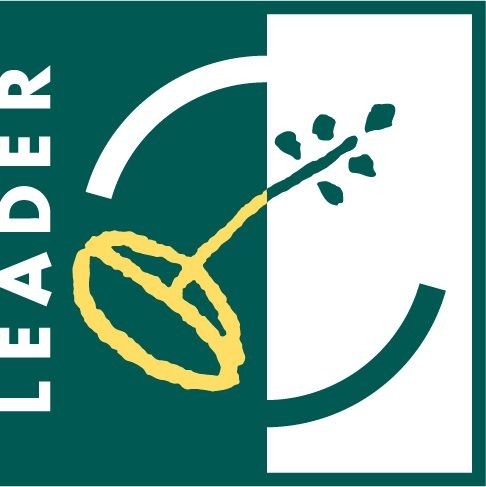 [Speaker Notes: COMMUNITY-LED LOCAL DEVELOPMENT (CLLD)
Community-Led Local Development is the update of the more than 26-year-old LEADER method. The main difference concerns the more tightly integrated approach and the diversified financing model. Until recently, allocation of LEADER programme resources for project support in rural areas only functioned with the support of European Agricultural Fund resources. Now, however, Local Action Groups in rural areas also have access to funds from the European Regional Development, Social and Fisheries Funds. As a result, the deployment of a number of funds in rural areas will create better opportunities to ensure coherence in development activities and help avoid the hurdles that resulted from the earlier limitations, which saw some areas and needs failing to get attention or funds. Thanks to the more diverse funding mechanism, the LEADER Local Action Groups can now deal with more complex rural development challenges than before – such as cooperation between the rural, fisheries and urban areas, social cohesion and essential services for rural residents, services for the disabled and ICT. Starting with the present programming period (2014-2020), the use of CLLD multi-funds has been extended to the urban dimension. 
CLLD is based on three interconnected elements: local action groups (representatives of public and private local socio-economic interests), integrated local development strategies and well-defined territories. All three are subject to specific requirements laid out in the CPR, e.g. the targeted territory shall have a population of 10 000 to 150 000 inhabitants and the strategies shall include, inter alia, the objectives pursued, an analysis of the needs and potential of the area, and action and financial plans. The CPR also provides that CLLD shall be innovative in the local context and involve networking and cooperation. The European Commission has published guidelines for local actors to give them practical tools and suggestions for implementing CLLD in a range of context.]
ELARD
Zpátky do Pošumaví
Místní akční skupina Pošumaví z.s. byla založena 18.3.2014
Působí na území 100 obcí.
99 z nich je zapojeno do realizace strategie komunitně vedeného místního rozvoje (SCLLD).
V rámci strategie jsou poskytovány finanční prostředky z 3 programů, a to z Integrovaného regionálního operačního programu, Programu rozvoje venkova a Operačního programu Zaměstnanost, ze kterých má možnost v tomto programovacím období rozdělit cca  200 milionů Kč. 
Vše o MAS Pošumaví najdete na www.masposumavi.cz nebo na https://www.facebook.com/masposumavi.cz
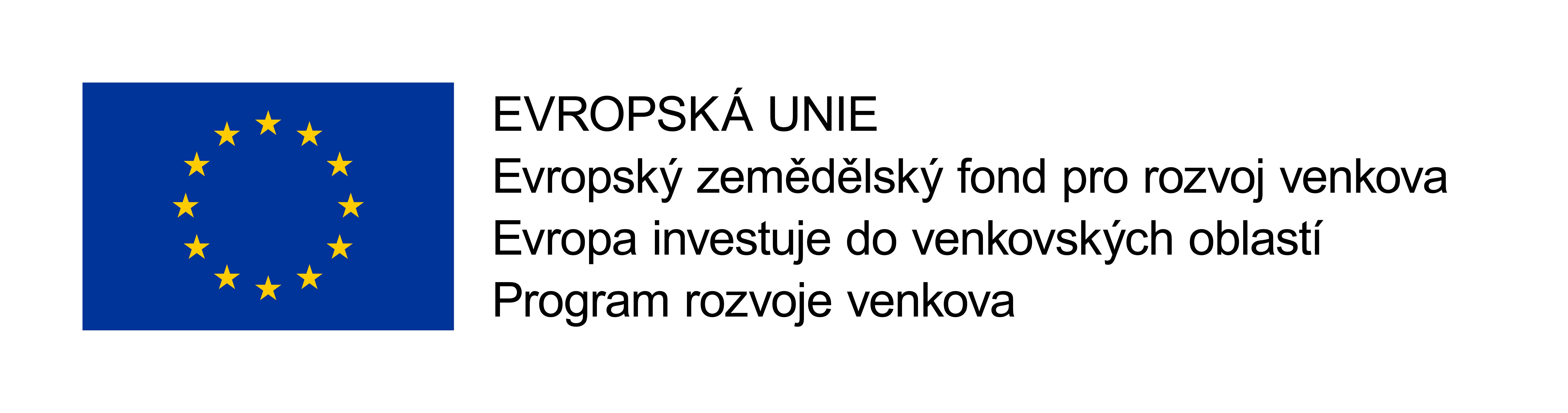 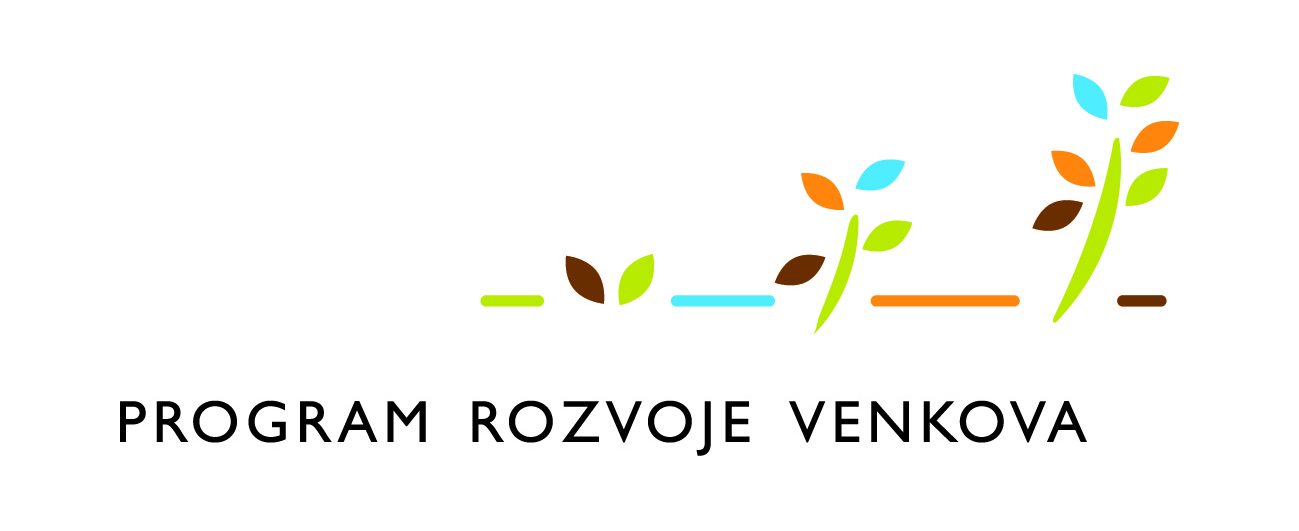 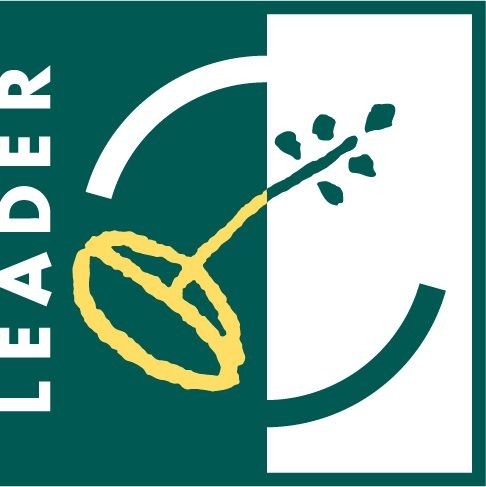 Místní akční skupina Pošumaví z.s
Projekty Spolupráce mezi místními akčními skupinami
Část finančních prostředků z Programu rozvoje venkova mohou místní akční skupiny použít na projekty, které realizují mezi sebou navzájem.
V případě MAS Pošumaví z.s. se jedná o cca 3 miliony Kč.
V minulém období se MAS Pošumaví zúčastnila 4 projektů spolupráce.
Místní dědictví – bohatství na které zapomínáme www.mistnidedictviposumavi.cz 
Oživme společně památky a pověsti z míst tajemných i kouzelných
Prácheňsko všemi smysly 
PS - přidaná hodnota spolupráce
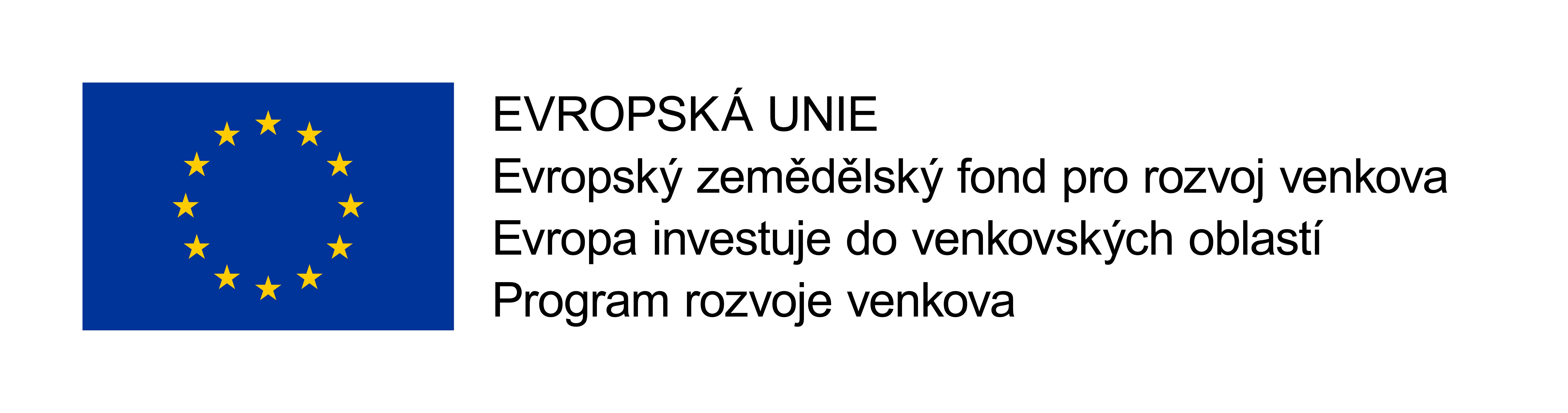 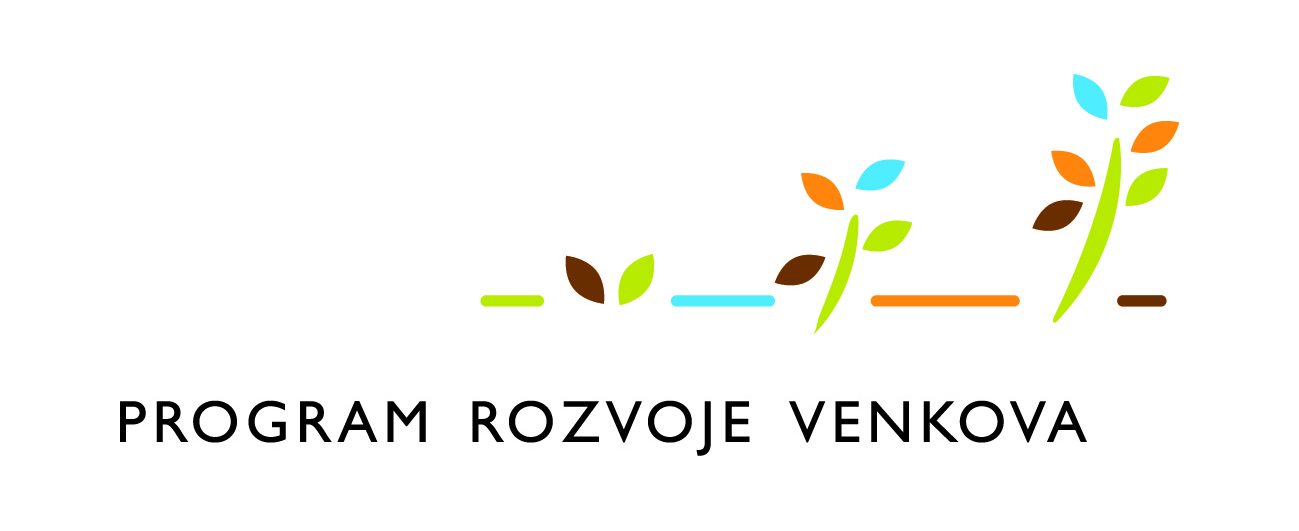 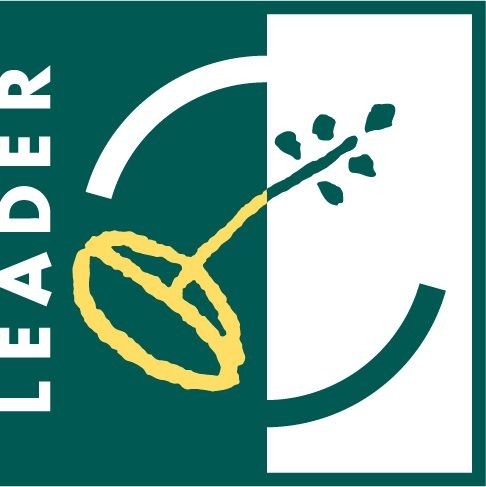 Aktuální projekt Venkov 21. století
Partneři projektu MAS Pošumaví, MAS Železnohorský region a MAS Region Kunětické hory
V rámci projektu bude vybudováno a naistalováno 18 Infopointů (dřevěný srub opatřený solárním panelem, nabíjecí stanicí pro mobilní telefony a informačními tabulemi s informacemi o dané oblasti) v území spolupracujících MAS (10 ks na území MAS Pošumaví, 6 ks na území MAS Železnohorský region a 2 ks na území MAS Region Kunětické Hory). 
Upraveny budou také www stránky jednotlivých MAS a standardní data, která umožní jejich napojení na infopointy a mapový portál. 
Dále proběhnou 4 osvětové akce s praktickými ukázkami (2 na území MAS Pošumaví, 1 na území MAS Železnohorský region a 1 na území MAS Region Kunětické Hory).
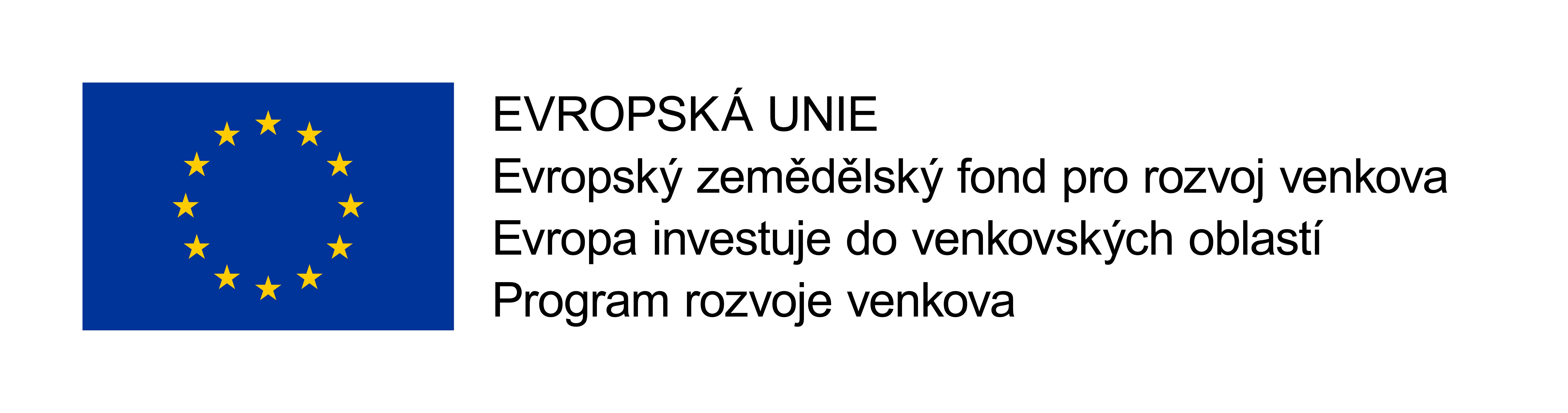 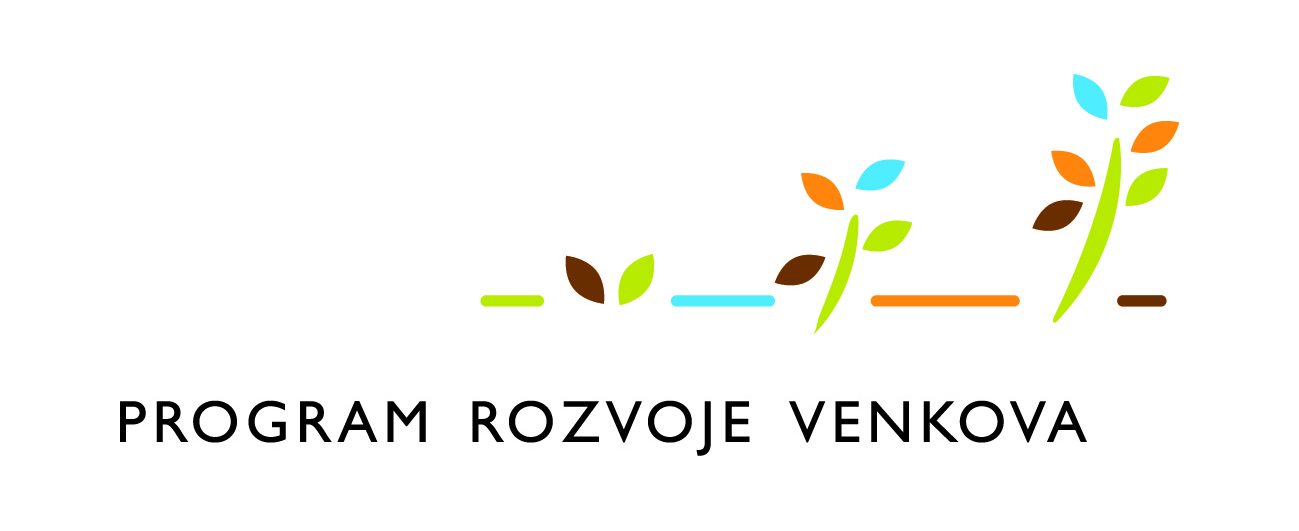 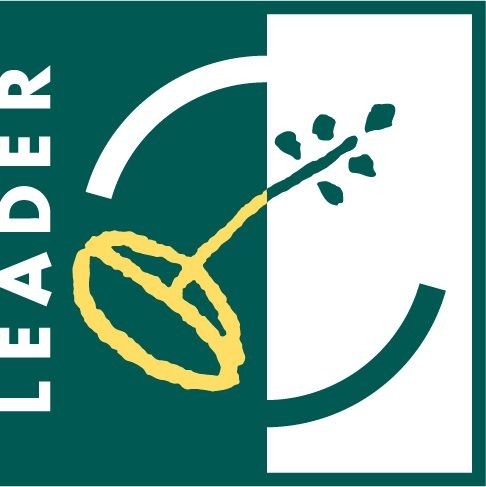 Venkov 21. století
Cílem projektu je zvyšování kvality udržitelného cestovního ruchu, jako rozvojového potenciálu pro ekonomický růst venkova 21. století. Tyto zkušenosti budou předávány nejen odborníky řešeného projektu, ale i vzájemným setkáváním možných uživatelů vytvořených výstupů.
Projekt má vazbu na specifické cíle SCLLD všech zapojených MAS.
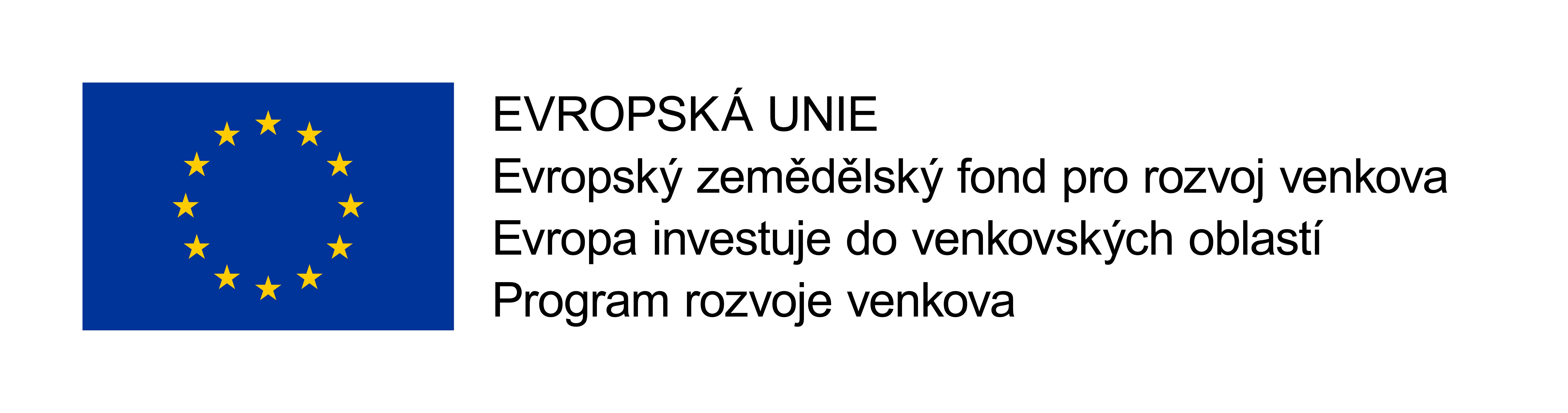 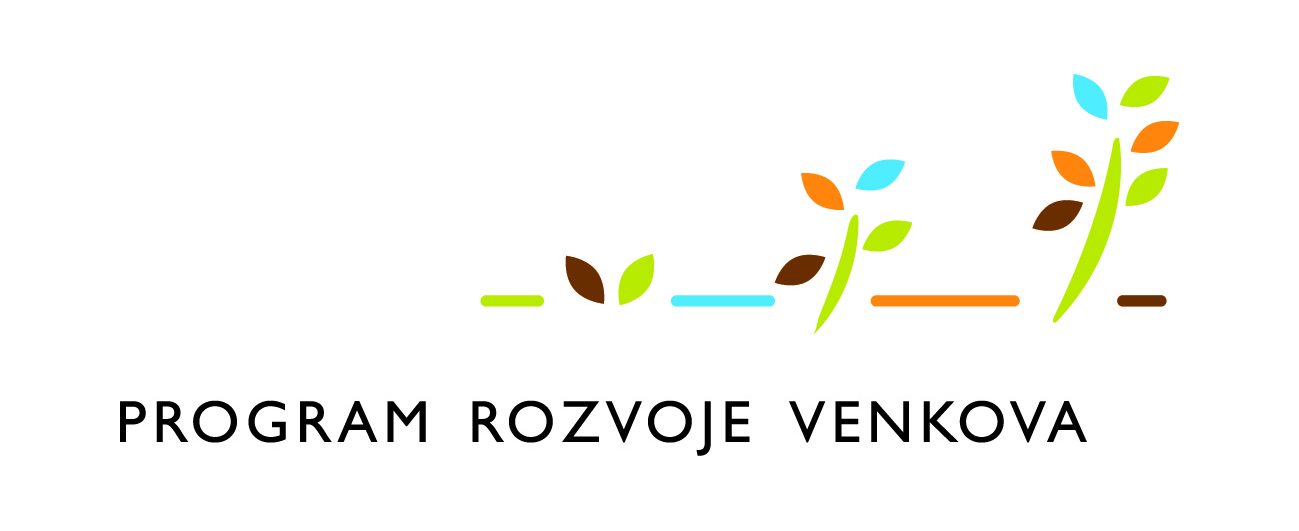 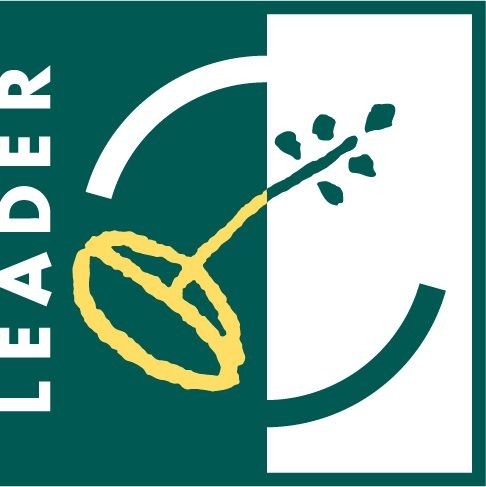 Venkov 21. století
Výsledkem projektu budou společné výstupy:
18 Infopointů, které MAS nainstalují na vybraných turisticky navštěvovaných místech v terénu a které budou napojeny prostřednictvím internetu na speciálně upravené webové stránky. 
Infopointy budou umísťovány na místech, kde dochází přirozenou cestou k větší koncentraci turistů a ti budou jejich prostřednictvím upozorňováni na méně známé, ale nikoliv bezvýznamné lokality v okolí. 
Jejich výhodou bude, že budou fungovat nepřetržitě po 24 hodin a budou tak doplňovat klasické lokální informační zdroje, kterými jsou informační střediska, místní knihovny, popřípadě informační koutky při pokladnách a prodejnách suvenýrů významných památek.
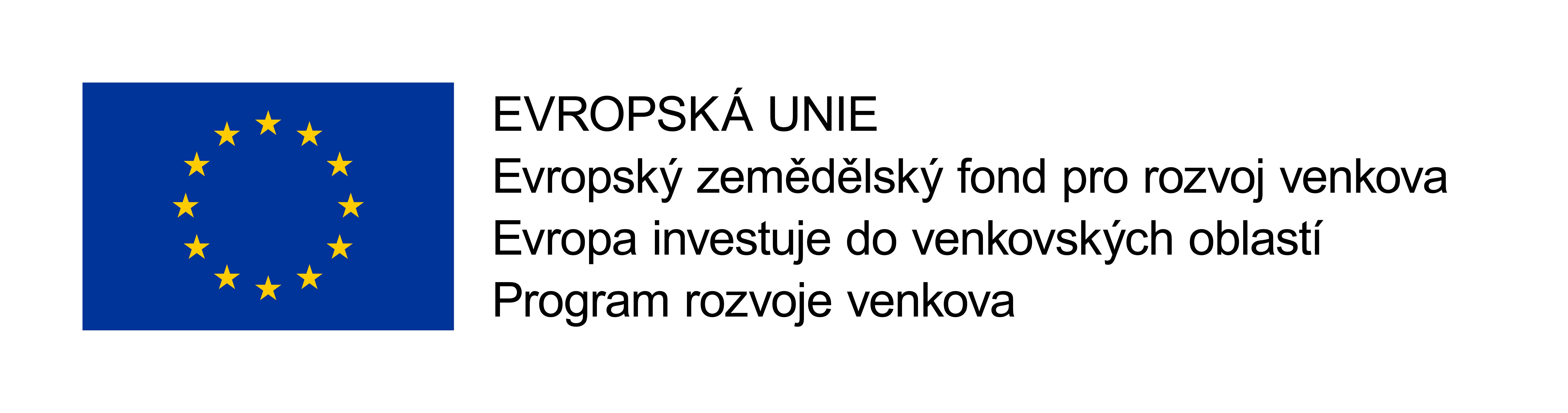 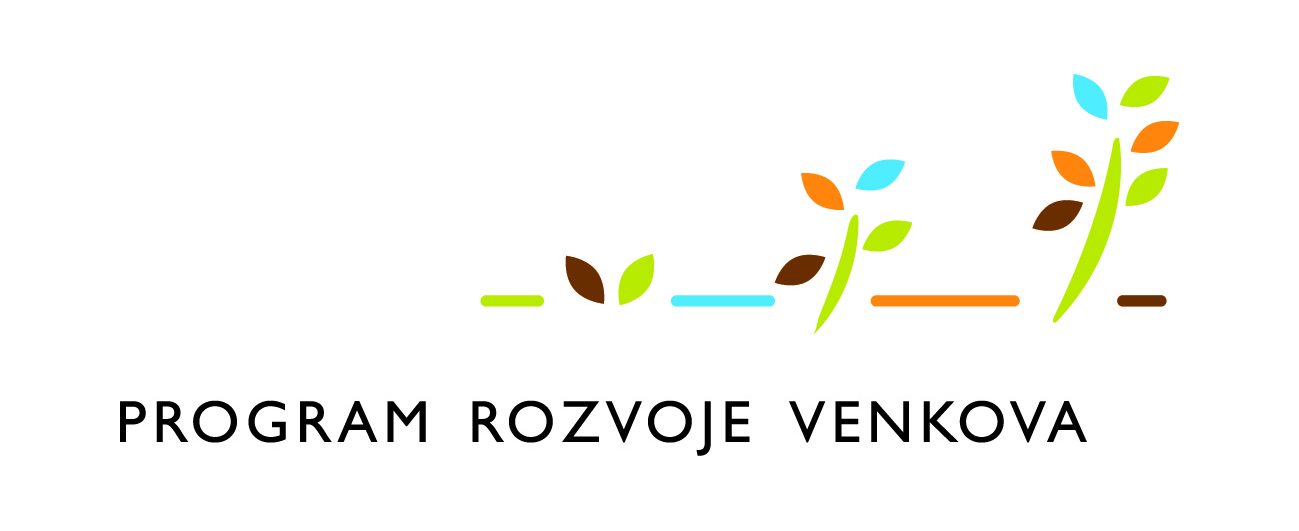 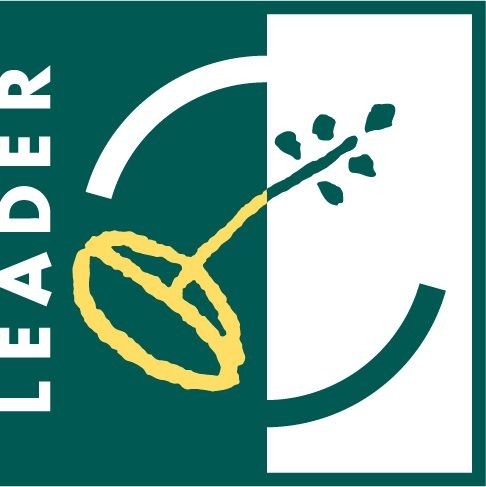 Venkov 21. století
Celkové náklady na realizaci projektu všech tří místních akčních skupin jsou 2 512 548,- Kč
Z toho MAS Pošumaví 1 417 548,- Kč 
Infopointy se objeví na území působnosti MS Pošumaví z.s. v Běšinech, Dobré Vodě u Hartmanic, Dolanech, Hrádku, Chanovicích, Kdyni, Klatovech, Plánici, Strašíně a Tedražicích
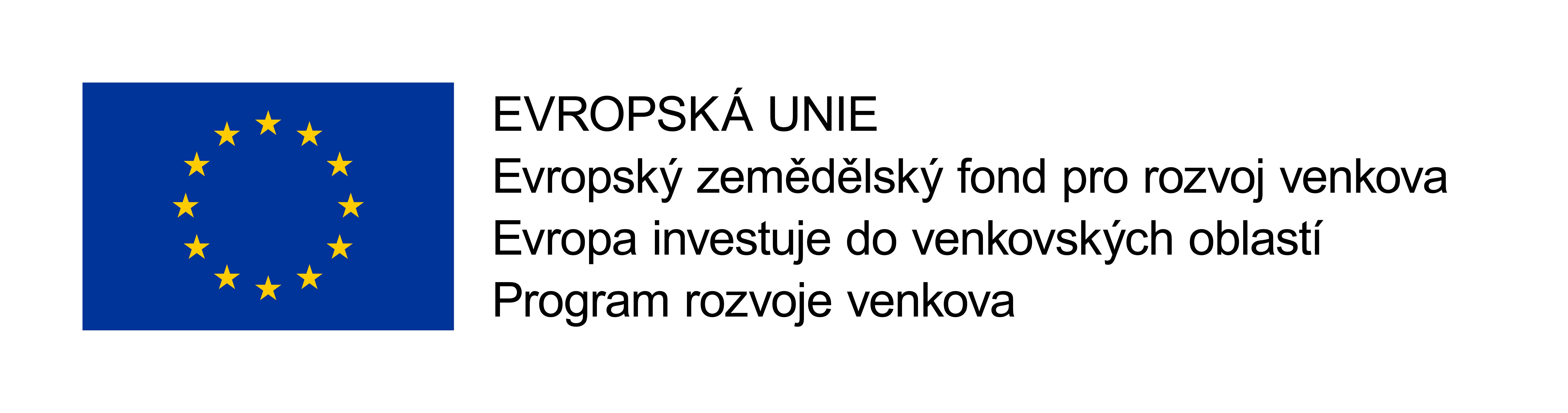 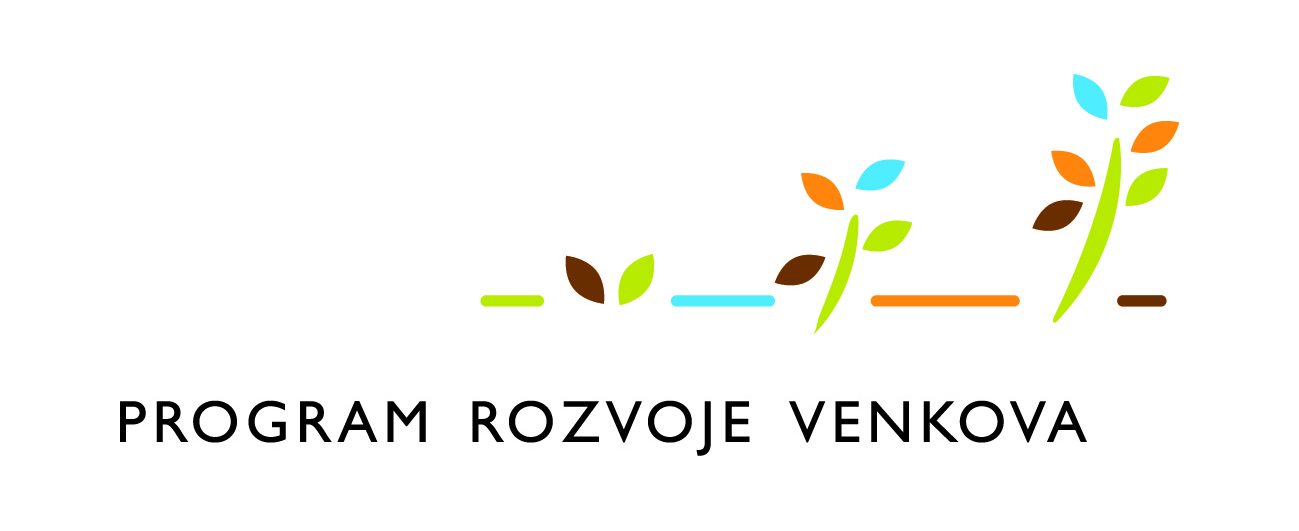 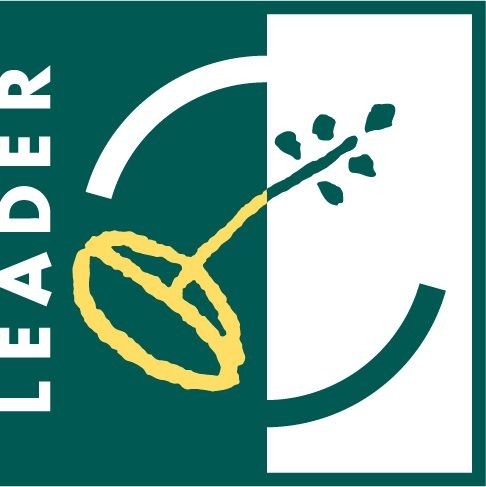 Proč toto téma projektu?
Pravidla projektů spolupráce neumožňují spolupráci MAS v libovolných oblastech
Spolupracující MAS musí mít podobný záměr, aby bylo možno opravdu spolupracovat
Podpora cestovního ruchu má v regionu působnosti MAS Pošumaví tradici
Projekt se snaží reagovat i na současný trend různých technologií 4.0, smart village apod.
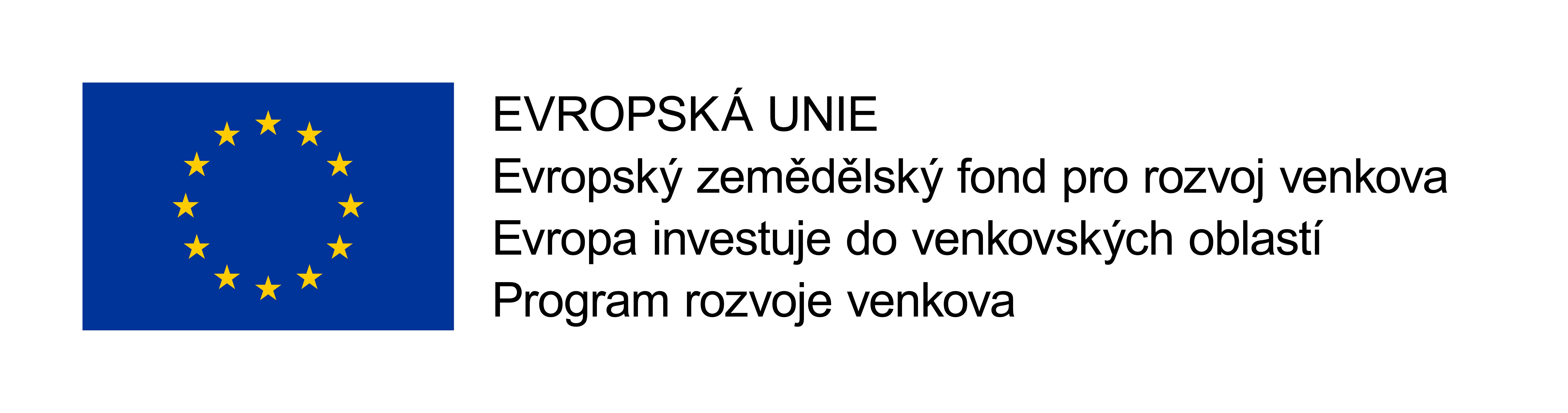 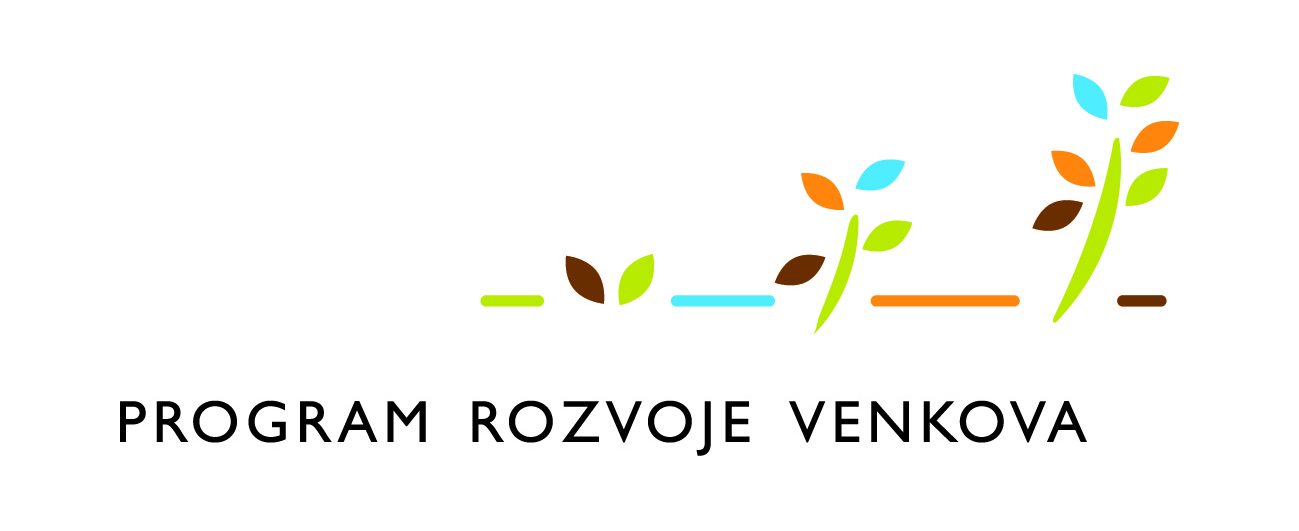 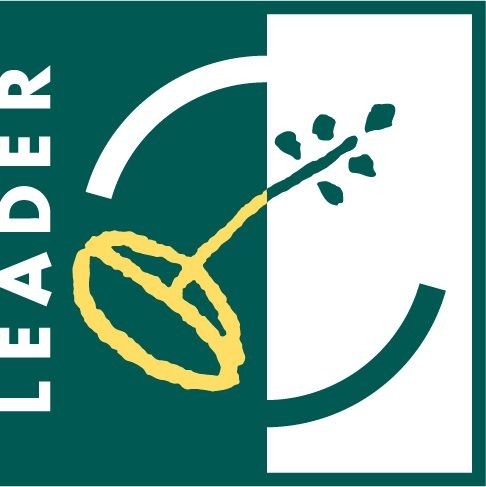 Projekty na které Venkov 21. století navazuje
Již zmiňované některé projekty spolupráce mezi MAS
Vlastní projekty MAS Pošumaví směrované k cestovnímu ruchu
Poznej Pošumaví
Dámy a pánové, strhněme tu zeď
Projekty řešené Úhlavou o.p.s.
Poznej svého souseda 
Zážitková turistika na venkově
Peregrinus Silva Bohemica
LIVERUR
Aktivity O.T.I.S.K. na Chudenicku
Iniciativy MAS vedoucí k založení Turistické destinace Prácheňsko a Pošumaví z.s. a Turistické oblasti Pošumaví z.s.
Iniciativa vedoucí k založení cestovní kanceláře DCK West, družstvo
Regionální databáze
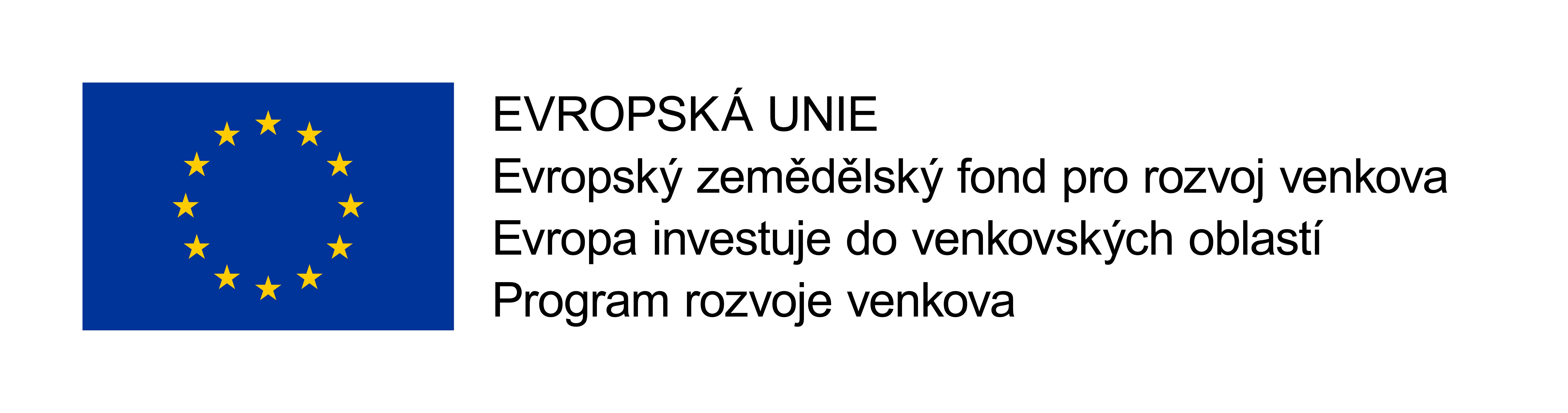 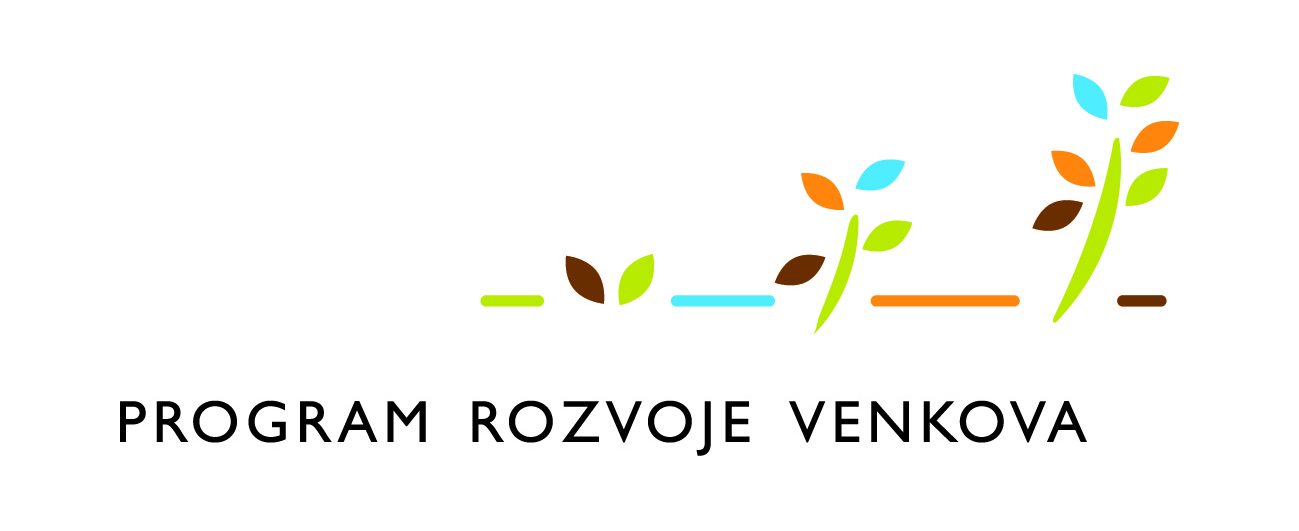 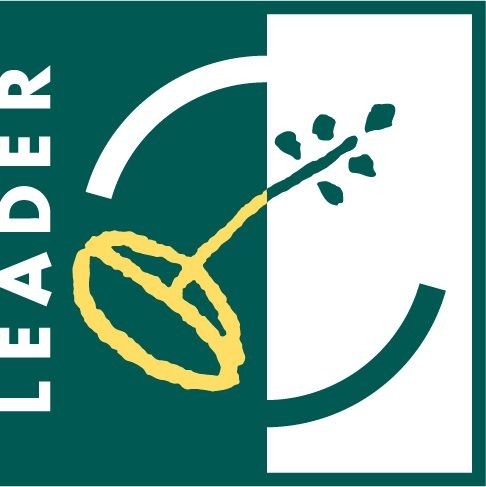 Něco k zamyšlení k poslednímu bodu našeho workshopu
Něco k zamyšlení k poslednímu bodu našeho workshopu
Něco k zamyšlení k poslednímu bodu našeho workshopu
Něco k zamyšlení k poslednímu bodu našeho workshopu
Něco k zamyšlení k poslednímu bodu našeho workshopu
Děkuji za pozornost



Ivo Šašek
MAS Pošumaví z.s.
sasek@masposumavi.cz
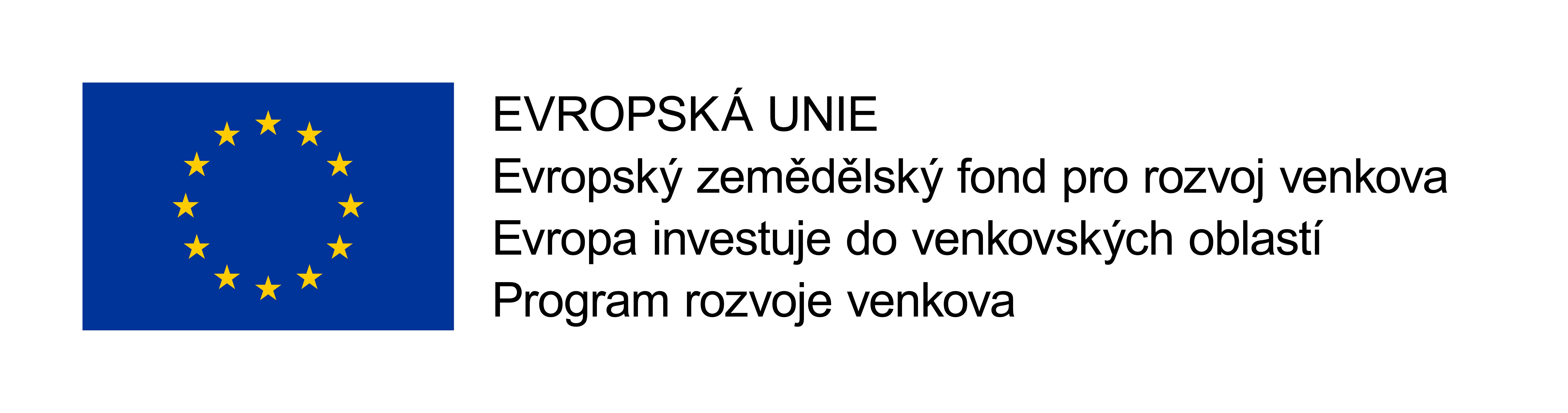 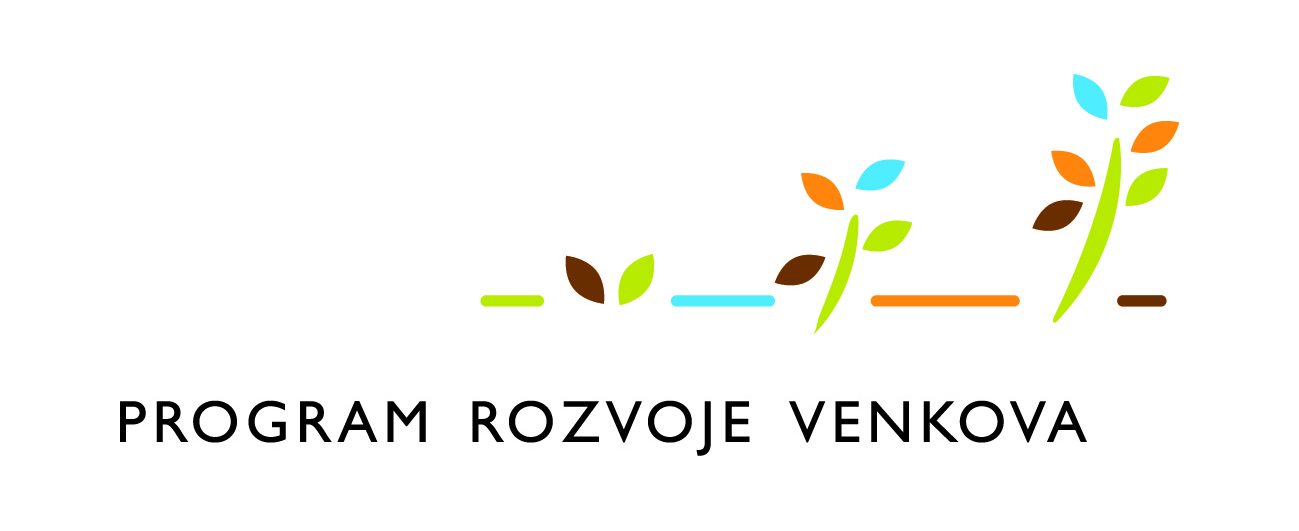 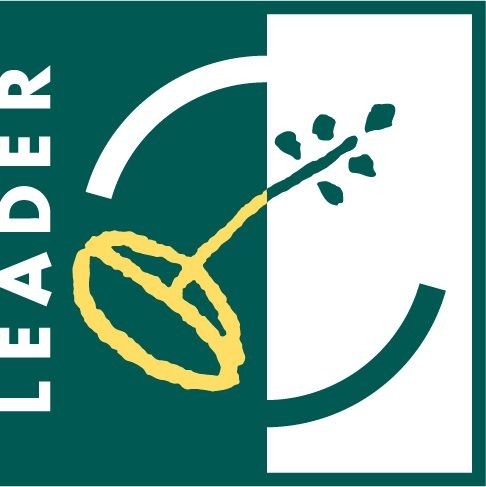